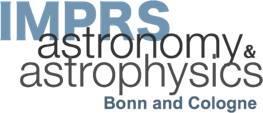 Physics Beyond the Standard Model
I think I finally understand atoms
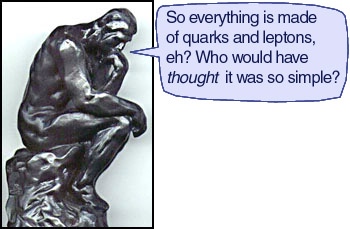 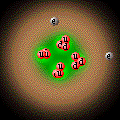 Democritus 460–370 BC
I. Nestoras 
 L. Zimmerman 
 S. Anderl
General Outline
I think I finally understand atoms
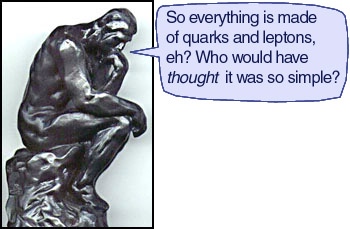 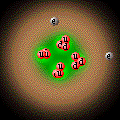 Democritus 460–370 BC
Particle Physics - Intro
• Particle Physics is the study individual particles
 (protons, neutrons, electrons muons, kaons, pions, lambdas,quarks,…)

• And the forces between them. 
(gravity, electromagnetism, strong force, weak force).
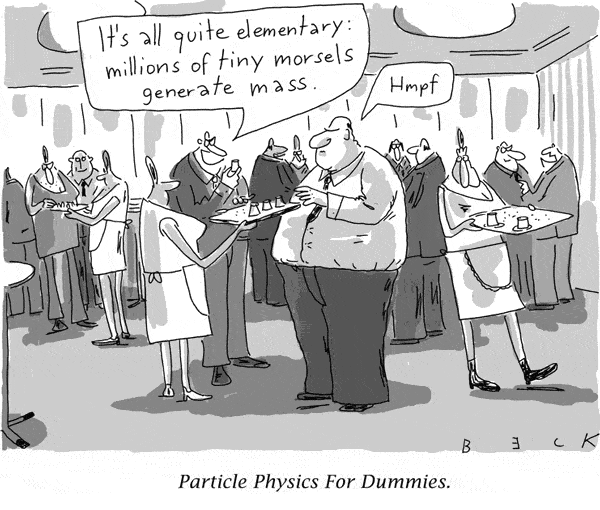 Particle Physics - Intro
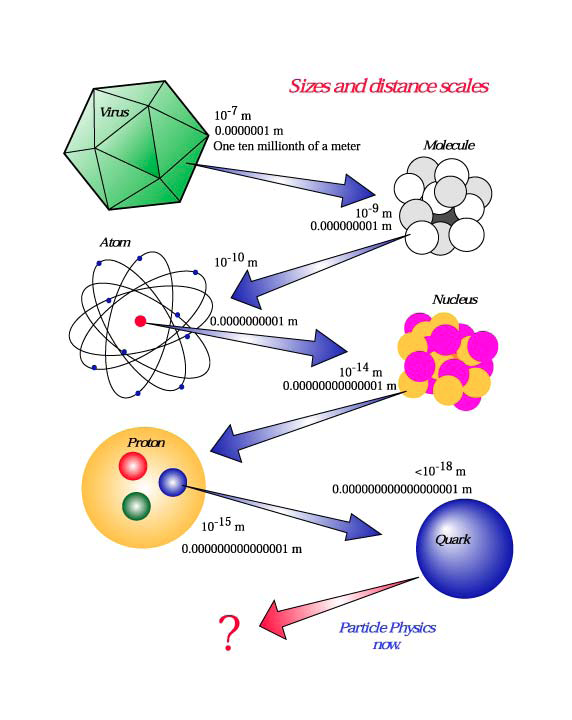 Question: how many cuts are required?
Answer: only 84 times!
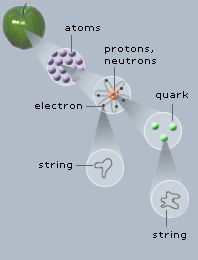 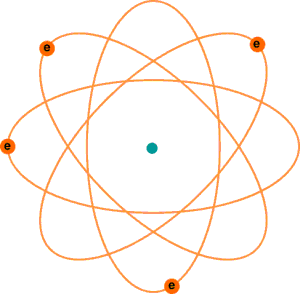 A nucleus with orbiting electrons
nanometre
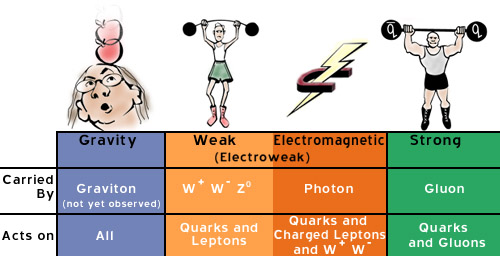 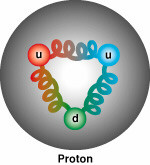 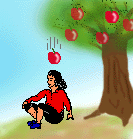 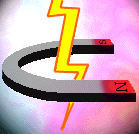 Particle Physics - Intro
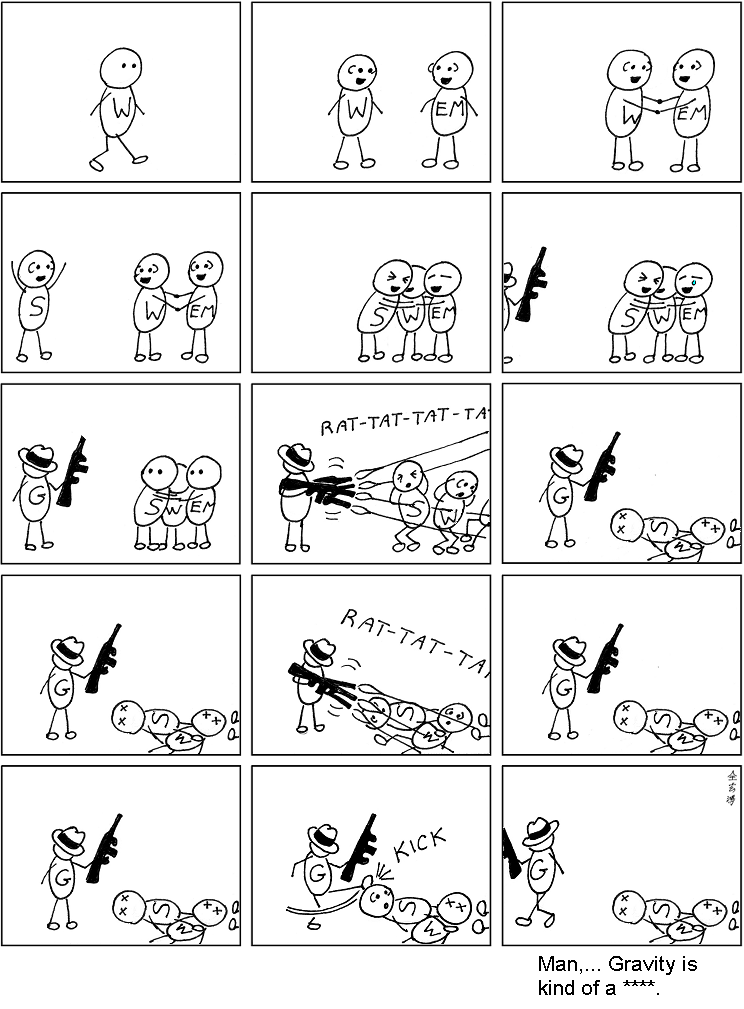 The forces of nature
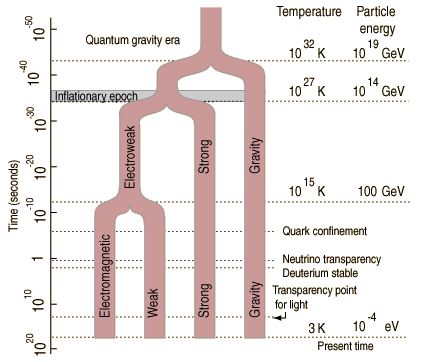 Unified?
History of Unification
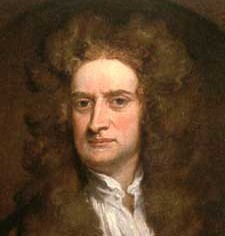 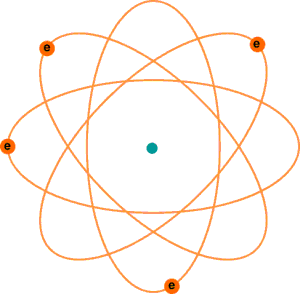 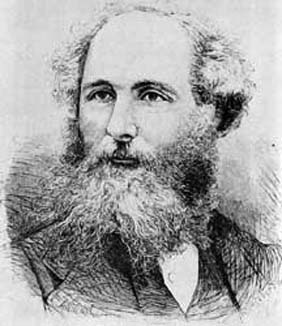 Atoms
Planets
Apple
Electric
Magnetism
Gravity
Mechanics
Electromagnetism
Quantum mechanics
g-decay
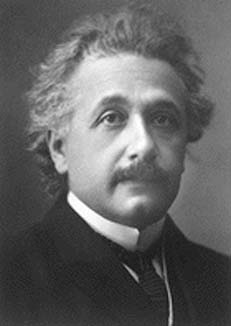 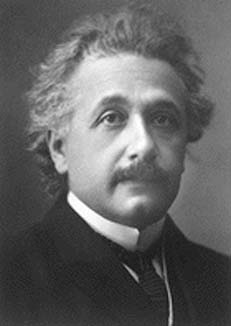 QED
b-decay
Weak force
Special relativity
GR
a-decay
Electroweak theory
Strong force
SM
SM
String theory?
SUSY - Grand Unification?
Problems of SM (Experimental)
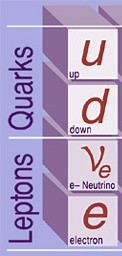 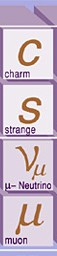 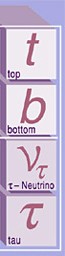 Gravity

Dark matter and dark energy

Neutrino masses

Matter–antimatter asymmetry
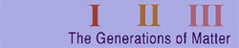 [Speaker Notes: Gravity. The standard model does not provide an explanation of gravity. Moreover it is incompatible with the most successful theory of gravity to date, general relativity.
Dark matter and dark energy Cosmological observations tell us that the standard model is able to explain only about 4% of the energy present in the universe. Of the missing 96% percent about 24% should be dark matter, i.e. matter that behaves just like the other matter we know, but which interacts only weakly with the standard model fields. The rest should be dark energy, a constant energy density for the vacuum. Attempts to explain the dark energy in terms of vacuum energy of the standard model lead to a mismatch of 120 orders of magnitude.
Neutrino masses According to the standard model the neutrinos are massless particles. However, neutrino oscillation experiments have shown that neutrinos do have mass. Mass terms for the neutrinos can be added to the standard model by hand, but these lead to new theoretical problems. (For example, the mass terms need to be extraordinarily small).
Matter–antimatter asymmetry The universe is made out of mostly matter. However, the standard model predicts that matter and anti-matter should have been created in (almost) equal amounts, which would have annihilated each other as the universe cooled]
Problems of SM (Theoretical)
Problem
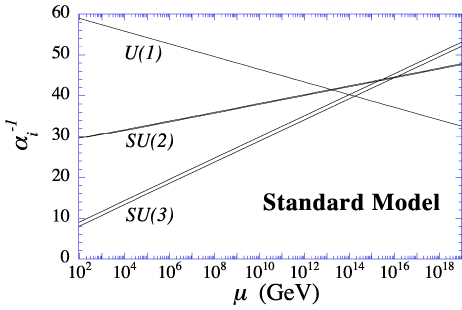 Hierarcy problem

Strong CP problem

Number of parameters
[Speaker Notes: Hierarchy problem The standard model introduces particle masses through a process known as spontaneous symmetry breaking caused by the Higgs field. Within the standard model, the mass of the Higgs gets some very large quantum corrections due to the presence of virtual particles (mostly virtual top quarks). These corrections are much larger than the actual mass of the Higgs. This means that the bare mass parameter of the Higgs in the standard model must be fine tuned in such a way that almost completely cancels the quantum corrections. This level of fine tuning is deemed unnatural by many theorists.
Strong CP problem Theoretically it can be argued that the standard model should contain a term that breaks CP symmetry —relating matter to antimatter— in the strong interaction sector. Experimentally, however, no such violation has been found, implying that the coefficient of this term is very close to zero. This fine tuning is also considered unnatural.
Number of parameters The standard model depends on 19 numerical parameters. Their values are known from experiment, but the origin of the values is unknown. Some theorists have tried to find relations between different parameters, for example, between the masses of particles in different generations.]
Problems of SM (Predictions not observed)
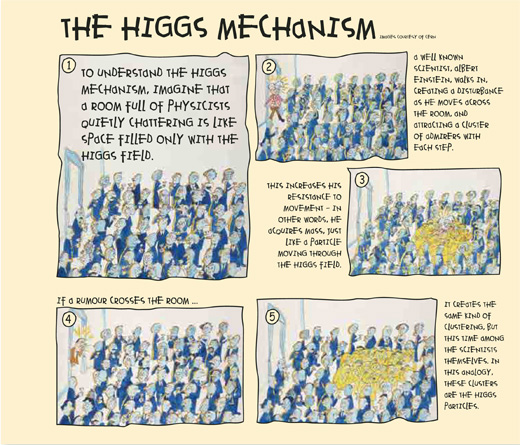 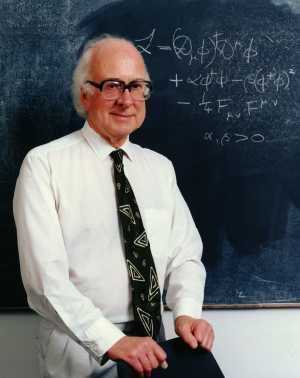 In the “Standard Model” the origin of mass is addressed using a mechanism named after the British physicist Peter Higgs. This predicts a new particle:  
the Higgs boson.
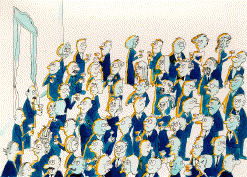 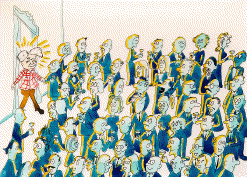 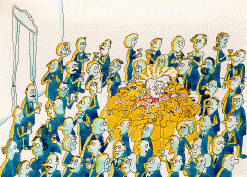 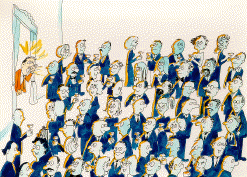 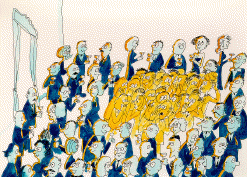 [Speaker Notes: Most of the particles predicted by the Standard Model have been observed at particle colliders. The exception is the Higgs boson, which is predicted by the Standard Model's explanation of the Higgs mechanism that describes how the weak SU(2) gauge symmetry is broken and how fundamental particles obtain mass. Experimental searches have determined that if the Standard Model is correct and the Higgs boson exists, then it most likely has a mass between 114 GeV/c2 and 157 GeV/c2,[3] although simple extensions to the Standard Model allow for a mass between 185 GeV/c2 and about 250 GeV/c2. If the Higgs boson exists, experiments at the CERN Large Hadron Collider should find it; if the Higgs boson is not found at the LHC, then SU(2) breaking and mass generation must involve physics beyond the Standard Model.]
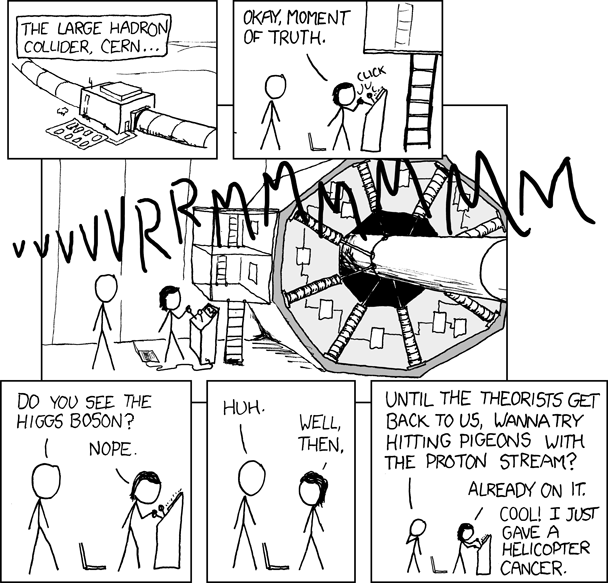 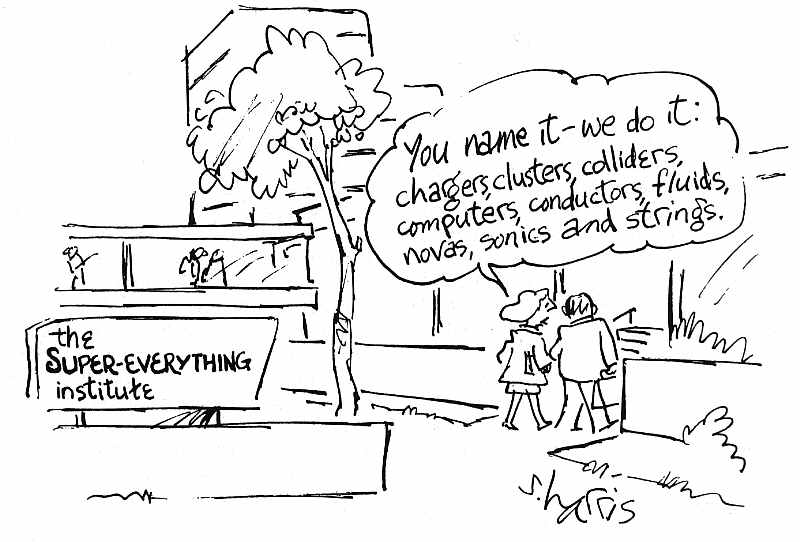 What about Super- symmetry?
Beyond SM
Super-symmetry
OR
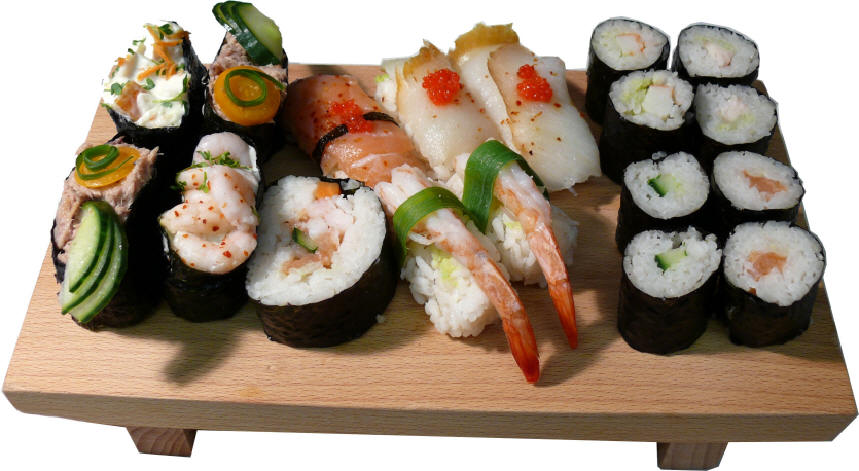 SUSY
Brief history of Supersymmetry
First proposed by Hironari Miyazawa in 1966 

Supersymmetry was revealed in two-dimensional string models in 1971 by Ramond, Neveu, Schwarz, Gervais and Sakita
The history of supersymmetry is exceptional. In the past, virtually all major conceptual breakthroughs have occurred because physicists were trying to understand some established aspect of nature. In contrast, the discovery of supersymmetry in the early 1970s was a purely intellectual achievement, driven by the logic of theoretical development rather than by the pressure of existing data.
[Speaker Notes: A supersymmetry relating mesons and baryons was first proposed, in the context of hadronic physics, by Hironari Miyazawa in 1966, but his work was ignored at the time.[6][7][8][9] In the early 1970s, J. L. Gervais and B. Sakita (in 1971), Yu. A. Golfand and E.P. Likhtman (also in 1971), D.V. Volkov and V.P. Akulov (in 1972) and J. Wess and B. Zumino (in 1974) independently rediscovered supersymmetry, a radically new type of symmetry of spacetime and fundamental fields, which establishes a relationship between elementary particles of different quantum nature, bosons and fermions, and unifies spacetime and internal symmetries of the microscopic world. Supersymmetry first[clarification needed] arose in 1971 in the context of an early version of string theory by Pierre Ramond, John H. Schwarz and Andre Neveu, but the mathematical structure of supersymmetry has subsequently been applied successfully to other areas of physics; firstly by Wess, Zumino, and Abdus Salam and their fellow researchers to particle physics, and later to a variety of fields, ranging from quantum mechanics to statistical physics. It remains a vital part of many proposed theories of physics.
The first realistic supersymmetric version of the Standard Model was proposed in 1981 by Howard Georgi and Savas Dimopoulos and is called the Minimal Supersymmetric Standard Model or MSSM for short. It was proposed to solve the hierarchy problem and predicts superpartners with masses between 100 GeV and 1 TeV. As of 2009 there is no irrefutable experimental evidence that supersymmetry is a symmetry of nature[citation needed]. Since 2010 the Large Hadron Collider at CERN is producing the world's highest energy collisions and offers the best chance at discovering superparticles for the foreseeable future. Recently prediction markets like intrade offered scientific contracts that give estimates for that probability.]
What is Supersymmetry ?
There are two types of particles in nature: fermions and bosons.
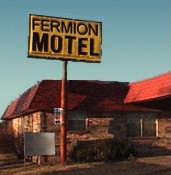 Fermions have half units of spin, and tend to shy away from each other, like people who always stay in single rooms at the fermion motel.
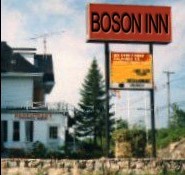 Bosons have zero or integer units of spin, and like to be with each other, like people who stay in shared dormitories at the boson inn.
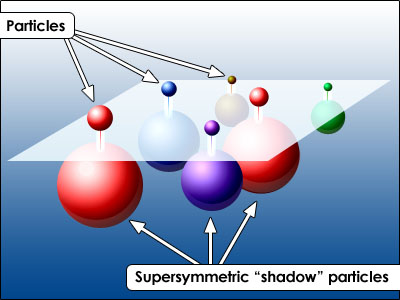 Supersymmetry says that for every fermion in Nature there must be a boson and vice-versa.               Super-symmetric particles have not been observed (yet) so they must be heavier - SUSY must be broken  by some mechanism
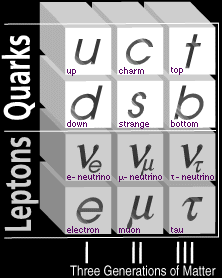 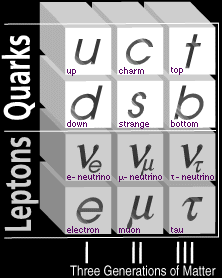 Squarks
Quarks
Sleptons
SUSY
Leptons
The Generations of Smatter
The Generations of Matter
SuperSymetry
SPIN ½ FERMIONS
SPIN 0 BOSONS
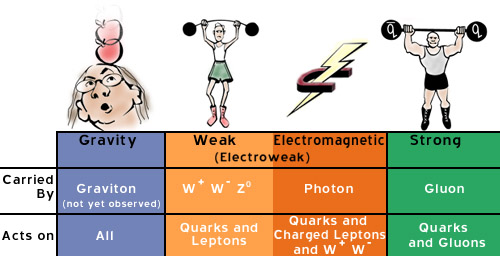 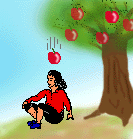 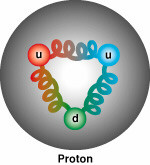 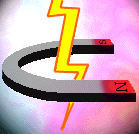 BOSONS
SUSY
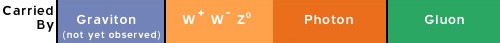 Photino
FERMIONS
Gluino
Gravitino
SuperSymetry
17
SuperSymetry
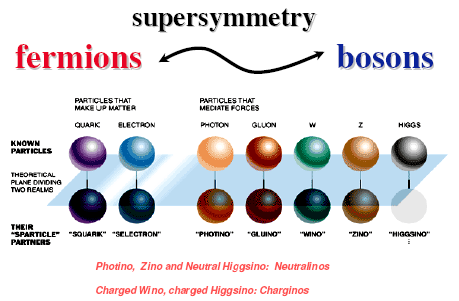 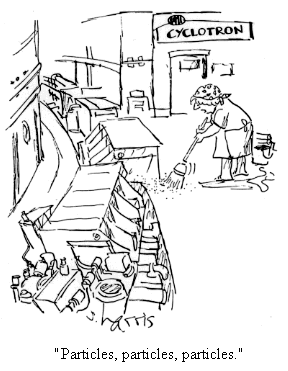 SuperSymetry
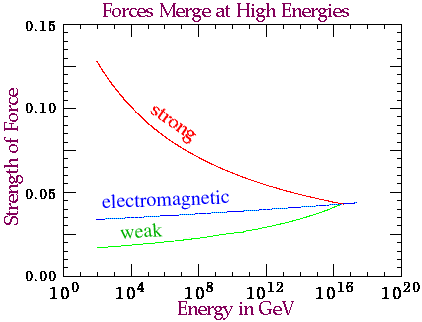 Strong


   
Weak

Electromagnetic
Strong


   
Weak

Electromagnetic
Not a Problem
Standard Model
SUSY
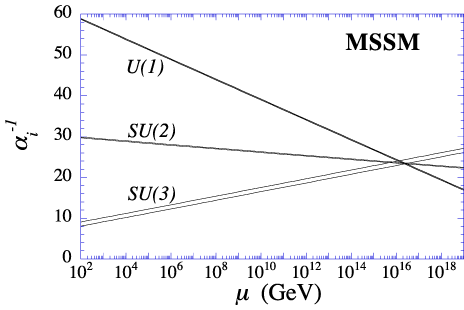 Quote from Ed Witten in preface of Gordon Kane’s book “Super-symmetry”
“Super-symmetry, if it holds in nature, is part of the quantum structure of space and time…                                                   
Discovery of super-symmetry would be one of the real milestones in physics…                                                                                           Indeed, super-symmetry is one of the basic requirements of string theory…                                                                                      
Discovery of super-symmetry would surely give string theory an enormous boost…                                                                         
The search for super-symmetry is one of the great dramas in present day physics.”
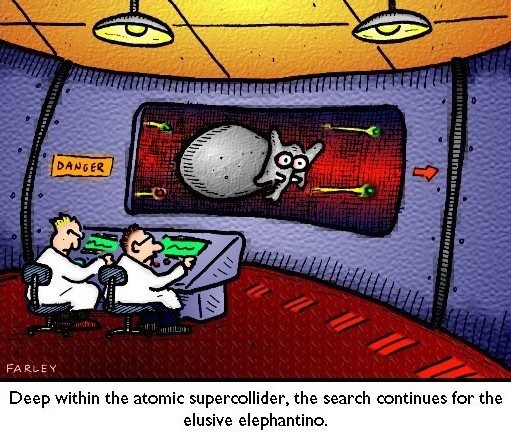 SuperSymetry
SUSY provides an excellent candidate for dark matter.
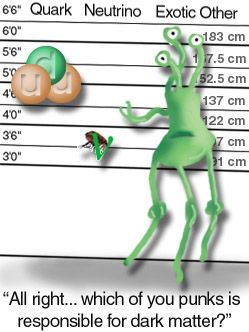 In SUSY we TRUST!!!
Welcome Lisa for dark matters (applause)
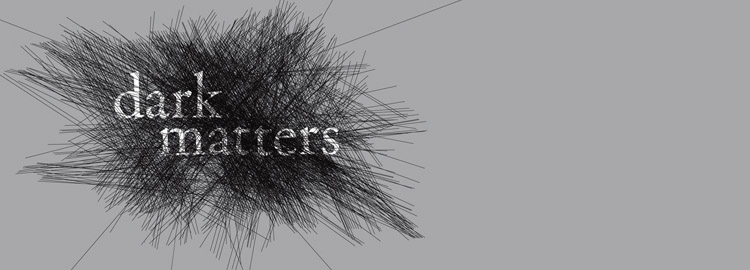